Pathology of sepsis3 case studies
Patient A
57 year old male
4 days headache, fever, sweating
1 day agonising pain in legs, increasing severity
Called ambulance himself
IDDM 11 years; Actrapid 21u/21u
Examination
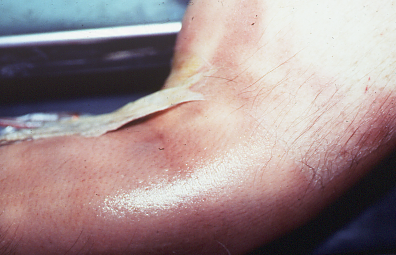 Mildly confused
Diffuse blanching erythema
T 39.3, sweaty
BP 95/60, RR36, HR 140
Marked tenderness of calf muscles
Chest, heart, abdo: nil remarkable
Urine: blood+++; protein++; glucose +++; ket++
Differential Diagnosis
Auto immune/inflammatory condition eg dermatomyositis

Sepsis but ?source
Management Plan
Blood tests
Blood cultures
I.V. fluids
Antibiotics or immunosuppression ?
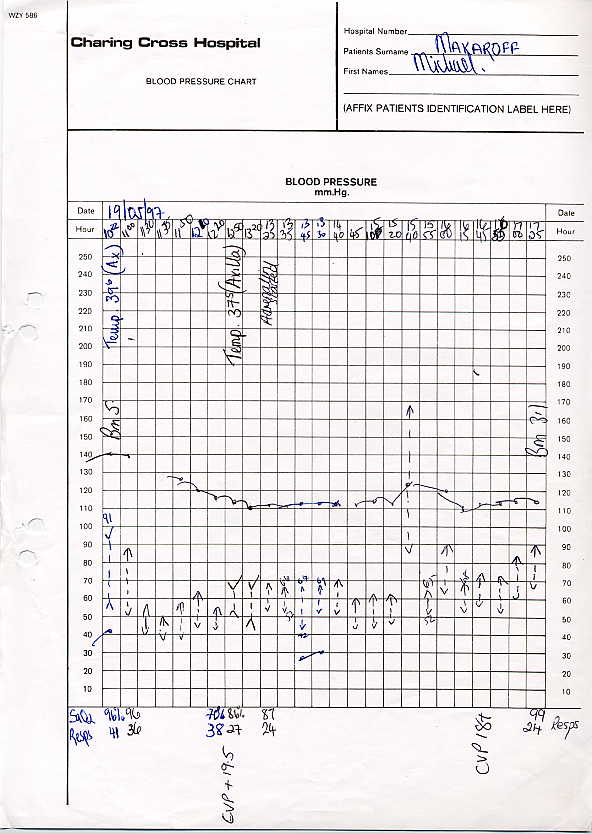 adrenaline
colloid
15L/min O2
2l/min O2
‘Progress’
Investigations
Na 130, K 5.8, Urea 19.1, Creat 301 
Gluc 17.3
Hb 15.0, wcc 4.3, plts 48, ESR 70, CRP 260
CK 5900
pH 7.2, pO2 6.94, pCO2 2.54, Bic 18.6, BE -15
CXR  unremarkable


?? Acute dermatomyositis with rhabdomyolysis
?? Sepsis plus Diabetic ketoacidosis
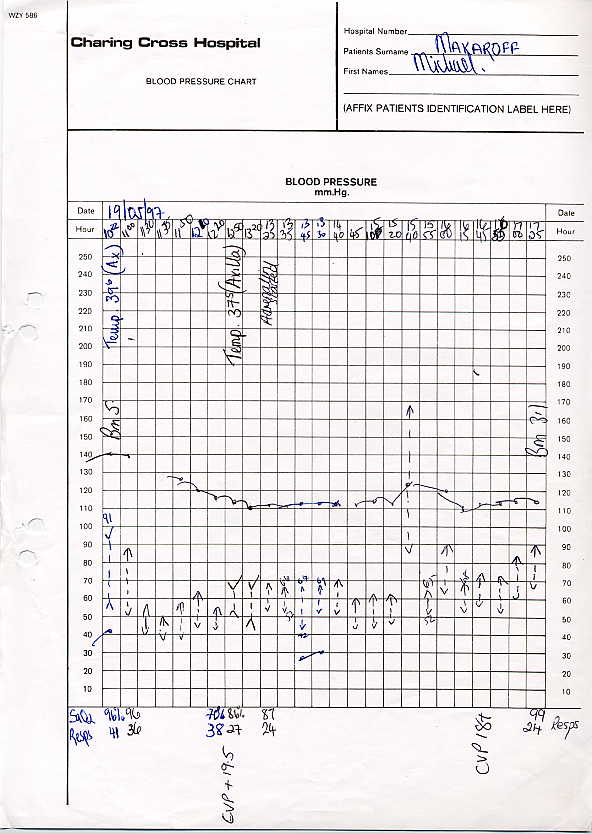 adrenaline
15L/min O2
ICU called
intubated
6 hour reassessment
Mean Arterial Blood Pressure 60mmHg
CVP 18 (reasonably well filled with fluid now)
Catheterised but no urine OP (probable ATN?)
Intubated - to be transferred to ICU; SaO2 99%
Acidosis pH 7.1 -lactate not known
7 h after chart started:-
Unconscious; deeply mottled skin; SBP<60; HR>120; 
pH 6.6, BE -25;   Na 128,  K 9.4,  Urea 23.1,  Cr 316; 
Refractory hypotension, acidosis, hyperkalaemia; 
Cardiac arrest -fine VF 
Patient died.
Subsequent investigations
Blood : Streptococcus pyogenes

Post mortem: consistent with septicaemia (diffluent spleen, petechiae in intima of aorta, intestinal mucosae) and infective necrotising fasciitis (discoloration of fascia mid-thigh-feet).
Post mortem- all blood cultures positive. Muscle: Streptococcus pyogenes
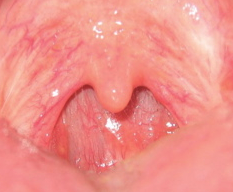 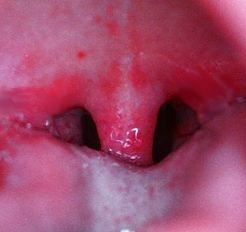 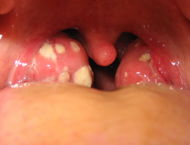 Normal throat     Sore throat          Tonsillitis
2% adults carry GAS
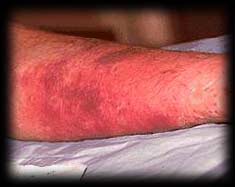 Cellulitis
Necrotising fasciitis
Puerperal sepsis
Septicaemia 
Pneumonia
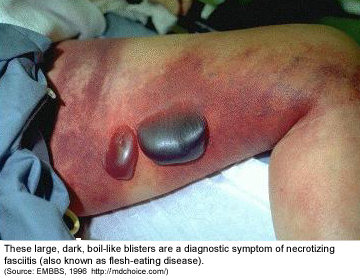 Example of necrotising fasciitis ‘Flesh eating disease’ http://www.mdchoice.com/pt/Photo/cpto0032.asp
Infections caused by Group A Strep
Throat Carriage
Sore throat
Tonsillitis
Invasive
Invasive group A streptococcal disease
Affects M+F, all ages. Often rapid onset

Associated with all strains of S. pyogenes

Most strains 5+ superantigen genes

Usually bacteraemic (bacteria in blood stream)

Mortality 20-60%

Treatment: supportive (ITU), debridement, antibiotics, antitoxin antibiotics, IVIG
Streptococcal toxic shock (STSS)
Toxic shock= subset of all invasive group A strep infections (10%)


45% mortality rate

Necrotising fasciitis assoc with x7 increased risk
Source: PhD thesis T Lamagni, 2008
Definite case= 1A + 2AB
Probable= 1B +2AB
Streptococcal toxic shock
Group A strep infection
1. Isolation of group A streptococcus
(A) from sterile site eg blood or
(B) from non-sterile site eg wound, throat

Plus


2. Clinical signs of severity
A. Hypotension AND
B. Two or more of the following
Renal (creatinine x2 ULN)
Coagulopathy
Hepatic dysfunction (ALT,bili, ALP x2 ULN)
ARDS
Erythroderma that may desquamate
Soft tissue necrosis incl necrotising fasciitis, myositis,gangrene
PLUS
FEATURES OF SEPTIC SHOCK
The Working Group on Severe Streptococcal Infection. JAMA 1993; 269: 390-391
Patient A
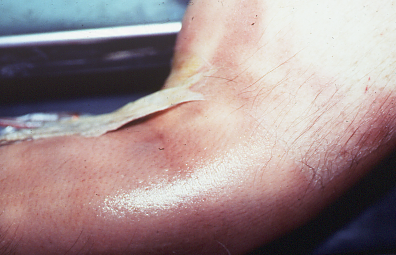 Invasive necrotising fasciitis (S. pyogenes)
Toxic shock syndrome
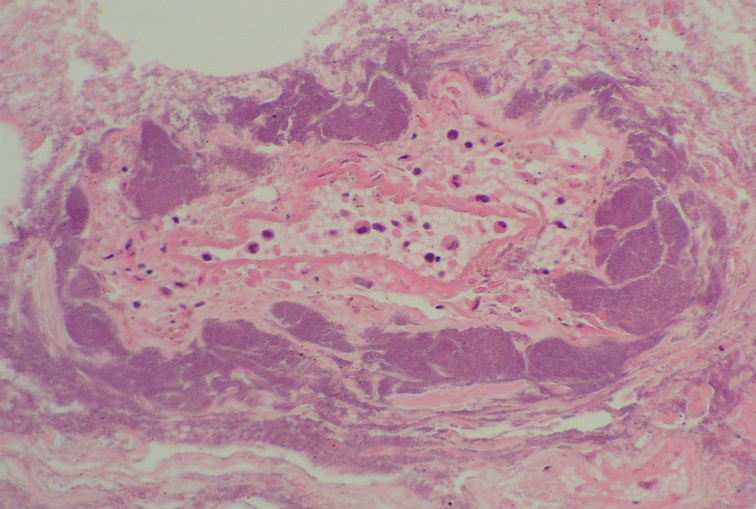 200um
Streptococcal necrotising fasciitis
White cell
Bacteria
Blood vessel
What happened in this patient?
What killed him?

Cardiac arrest
Hyperkalaemia (K >9!)
Acidosis (lactic acidosis)
Hypoperfusion and anaerobic respiration



Hypoxaemia
Hypovolaemia

Renal failure
Why hypoxia?
Acute respiratory distress syndrome
Hyaline membranes and fluid  in lung
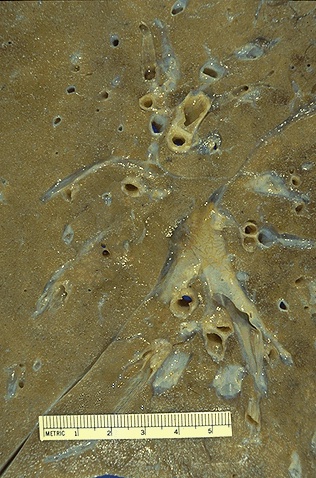 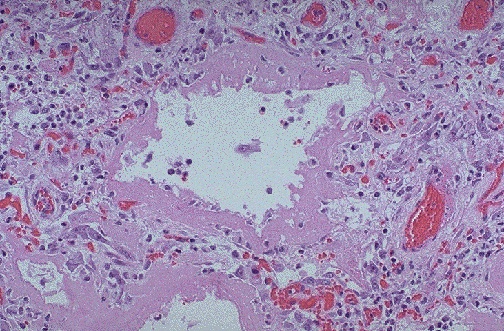 Why hypovolaemic?
Fluid loss into tissues from endothelium- visible severe oedema
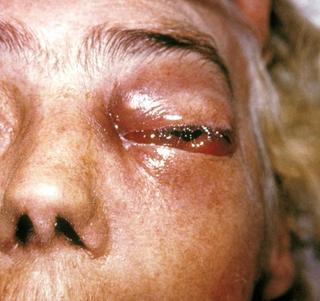 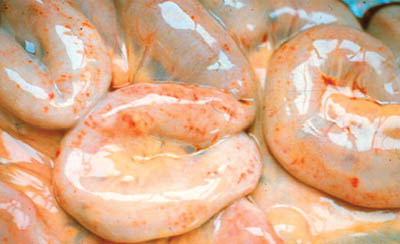 Why renal failure?
Acute tubular necrosis
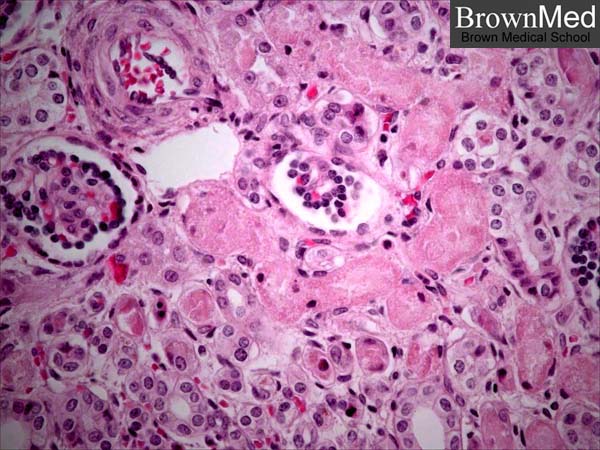 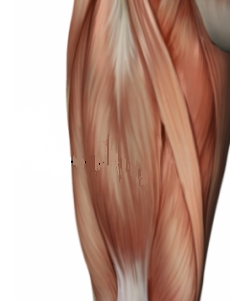 Skin lesion ~1/4

Skin trauma ~ 1/4
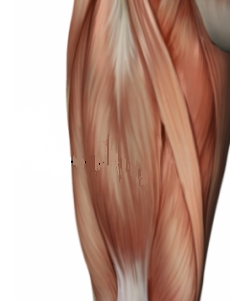 Intact skin. Blunt trauma ~ 1/4
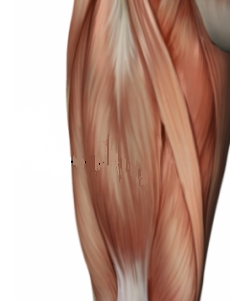 No recalled skin lesion or trauma ~ 1/4
2
?
Chicken pox
Injecting drugs
Eczema
Surgery
Trauma
What happened in this patient?
How do streptococci get from throat to tissues?
What happened in this patient?
Streptococci in tissues: paucity of host neutrophil response
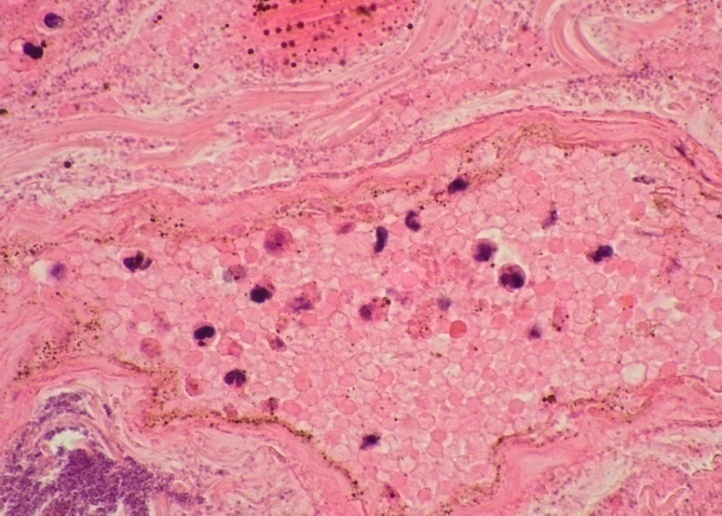 This patient- 
Poor neutrophil migration response despite infection
Vessel
Leukocyte
Bacteria
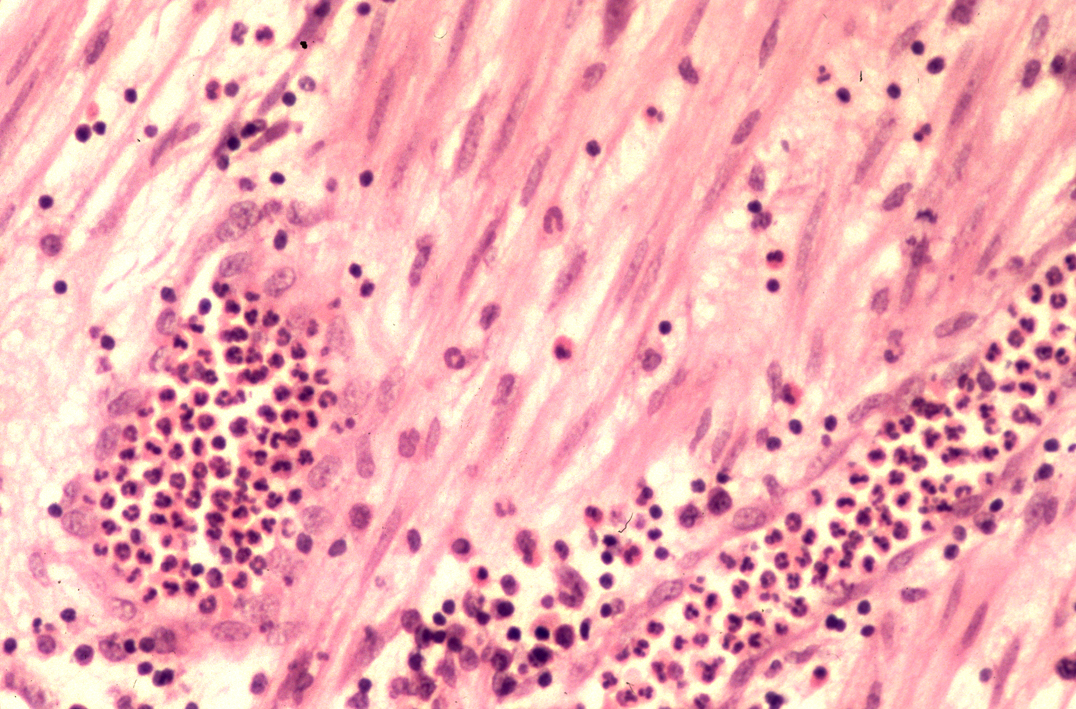 Comparison:
normal infection site with robust neutrophil  migration
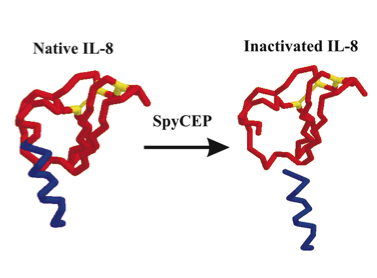 Investigation of poor neutrophil response in fatal strep infections:
S. pyogenes cleaves interleukin-8 using enzyme (SpyCEP)

This strain makes 100x more SpyCEP than some

This strain had a regulator mutation (as do many other invasive lethal strains)
Edwards et al,
J Infect Dis 2005
Case B
27 year old female
4d history of hand pain/swelling and painful leg
Blunt pressure to hand and leg 5 d earlier
CRP>500, sepsis syndrome
Chicken pox
IDU
Eczema
Traumatic laceration
Skin penetration & necrotising fasciitis:




Entry of bacteria through broken skin
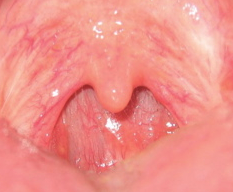 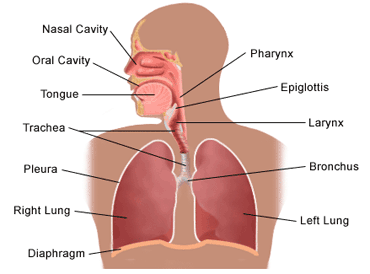 Carriage
2% adults
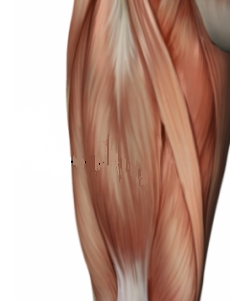 Bacterial factors
Host factors
Blunt trauma & necrotising fasciitis:




Entry of bacteria via bloodstream
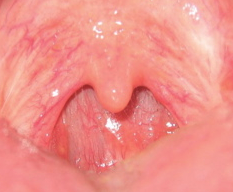 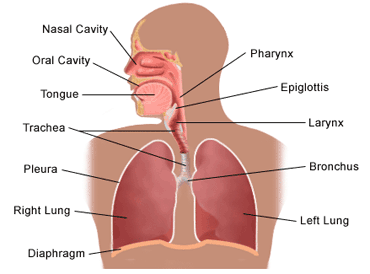 Carriage
2% adults
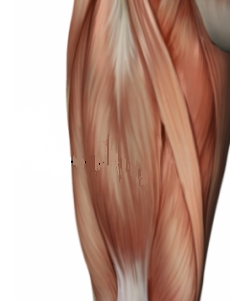 Case B subsequent events
Fatal stroke due to overwhelming acute phase response (high levels of fibrin, intravascular coagulopathy)

Patient died from the LATE consequences of prolonged, sepsis.
Amputation of fingers
Amputation of leg above knee
Progressive fall in platelets and DIC
Persistent tachycardia despite antibiotics
Persistent acidosis

Day 13 sudden deterioration- fixed dilated pupil
Patient C- a painful arm
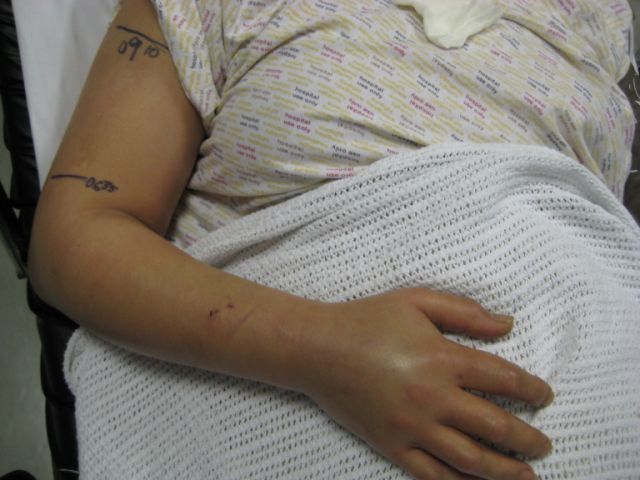 Minor injury R forearm
Increasing pain over 24h
Noted to have raised fever, CRP, relative leucopenia 
Marked tenderness
Started broad spectrum antibiotics+ Clindamycin
Photographs Simon Eccles
Patient C:
6 hours post op
Worsening lactate
Low BP (MABP 60)
HR increasing >120
Pain in upper arm with  dusky discolouration
Final diagnosis Group A strep Necrotising Fasciitis
Extensive debridement upto chest wall & axilla
Gram positive cocci seen in fluid
Patient stabilised post op; given 2g/kg IVIG
Case C; why did she do well?
Key differences

Pathogen- virtually identical to case  B
No identified excess virulence factors or mutations

Prompt recognition
Prompt and extensive surgery
Summary
Three patients with group A Streptococcal necrotising fasciitis.

Key differences in pathogen virulence
Key differences in host susceptibility-
Carriage of group A strep
Recent trauma
Diabetes
DELAY in recognition
Extent of surgery (SOURCE control)

Major differences in organ sequelae and survival